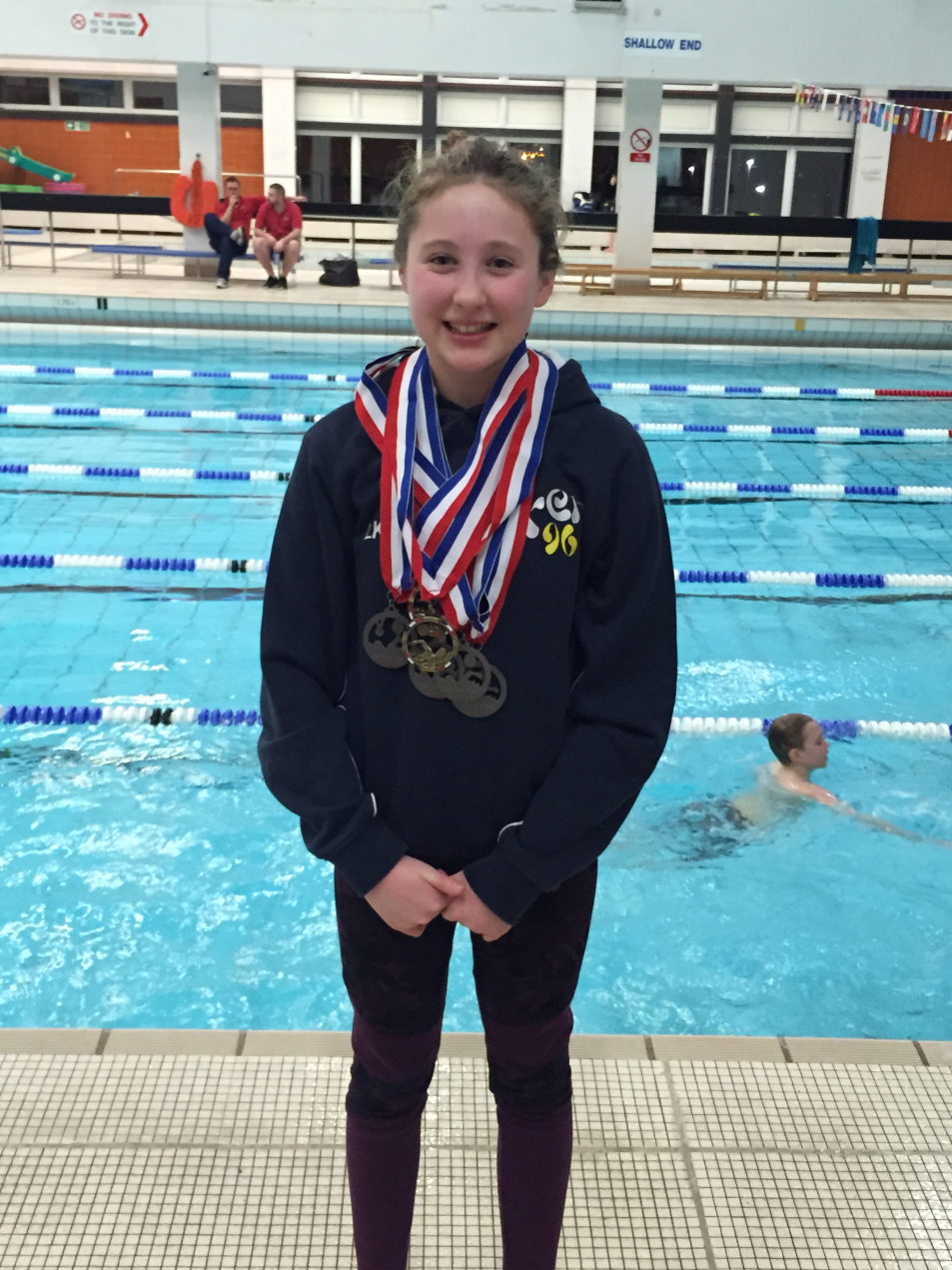 Lauren Chalmers who 6 medals at the South Ayrshire Meet swimming competition